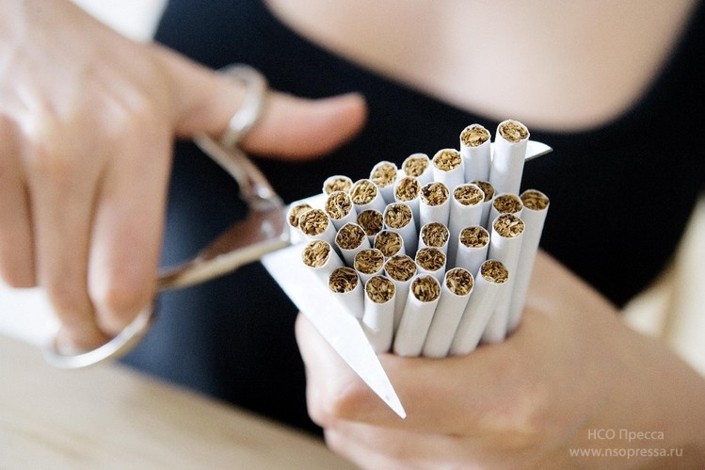 Минздрав предупреждает«ПРОКУРЕННЫЕ ДЕНЬГИ»автор проекта:Муравьев Алексей 10а класс
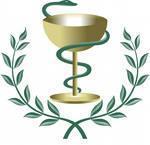 Руководитель проекта:
                           Минашкина Надежда Петровна.,
Учитель биологии, 
              ИК-29,Нижний Доманник
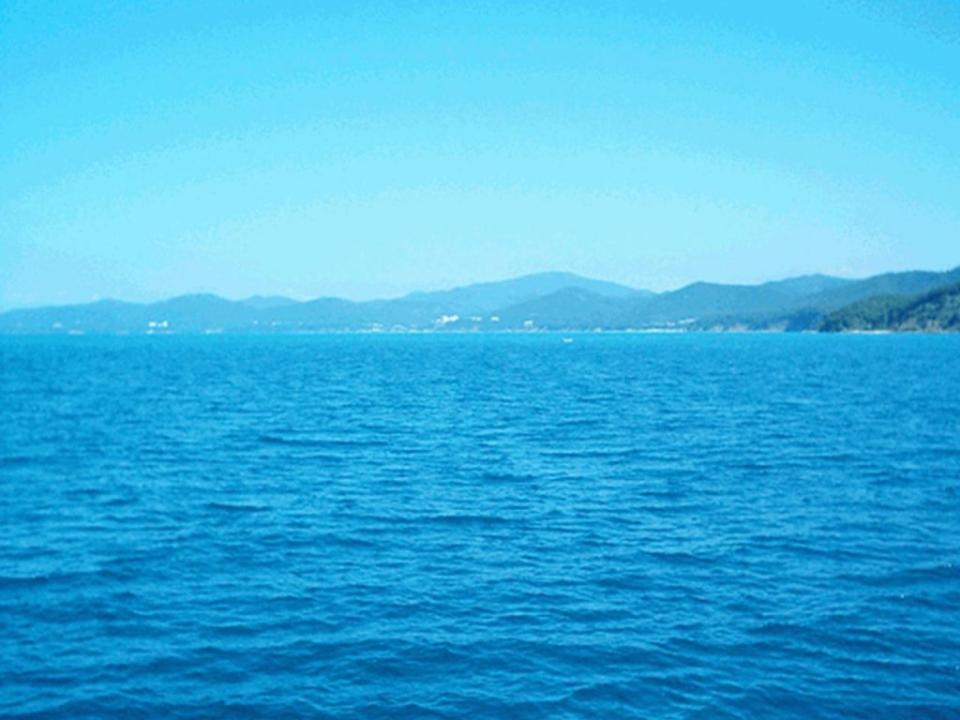 Цели:1. Дать обзор заболеваний вызванные курением.2. Определить затраты на приобретение сигарет.3. Что можно приобрести на сумму потраченную на сигареты.
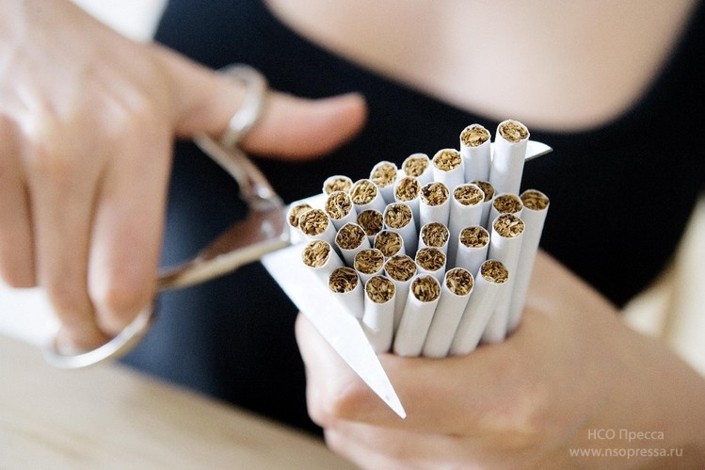 Минздрав предупреждает«ПРОКУРЕННЫЕ ДЕНЬГИ»автор проекта:Муравьев Алексей 10а класс
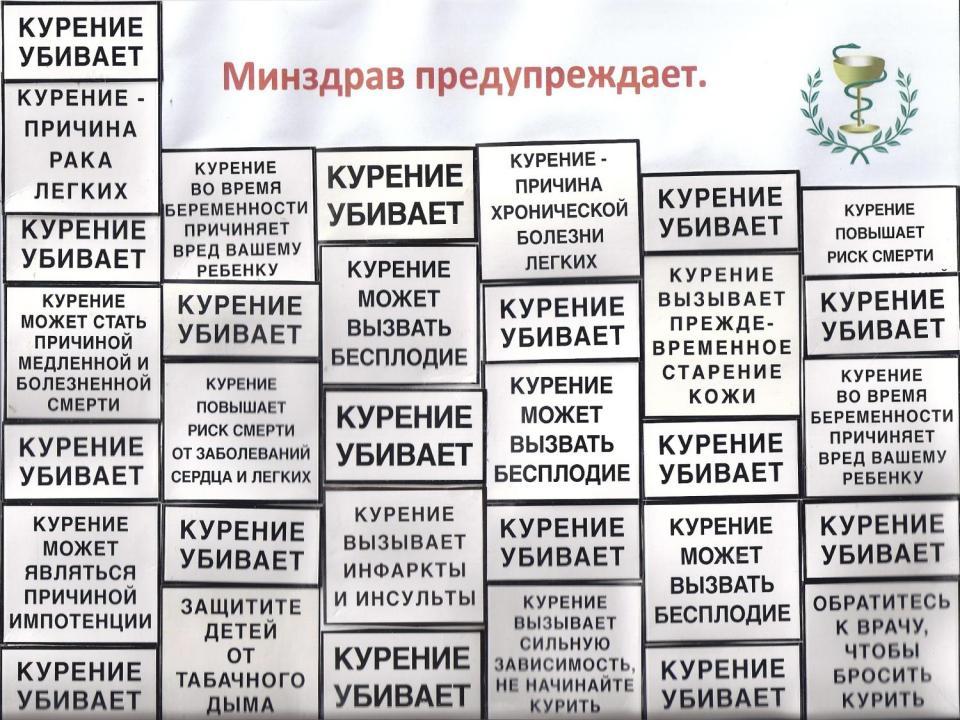 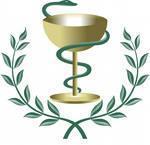 Руководитель проекта:
                           Минашкина Надежда Петровна.,
Учитель биологии, 
              ИК-29,Нижний Доманник
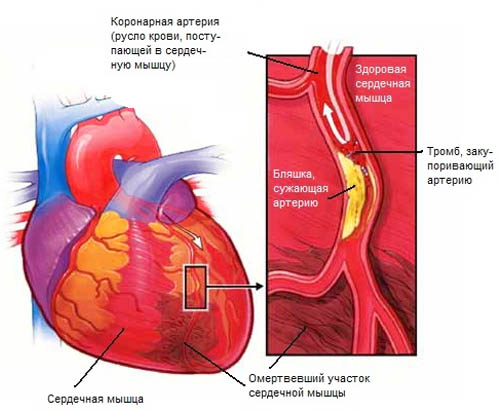 Вызывает инфаркт
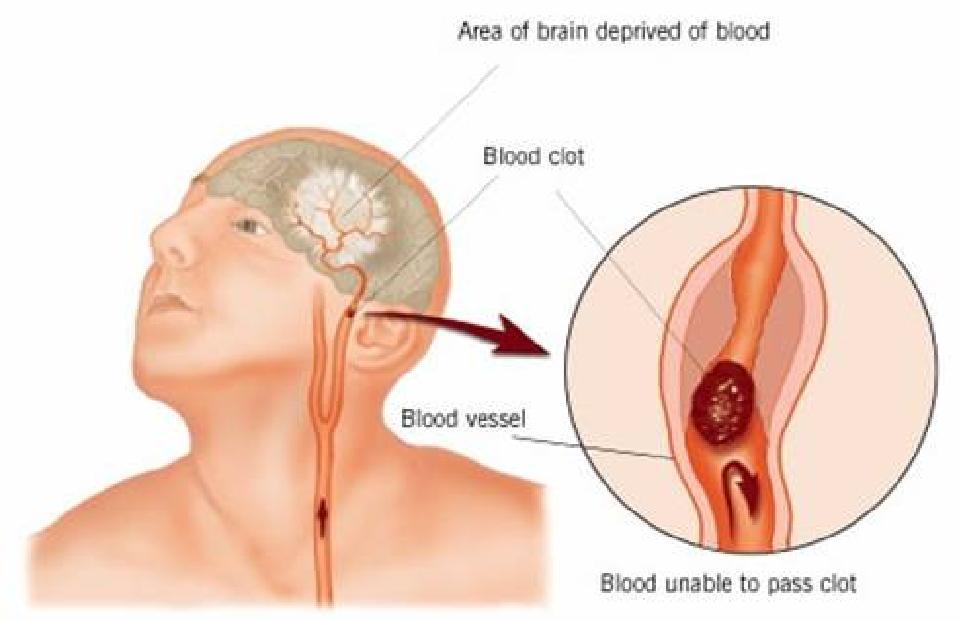 Вызывает инсульт
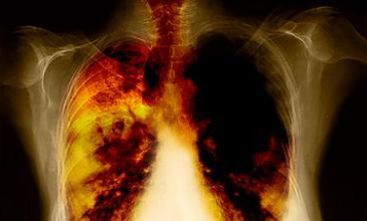 Курение причина рака легких
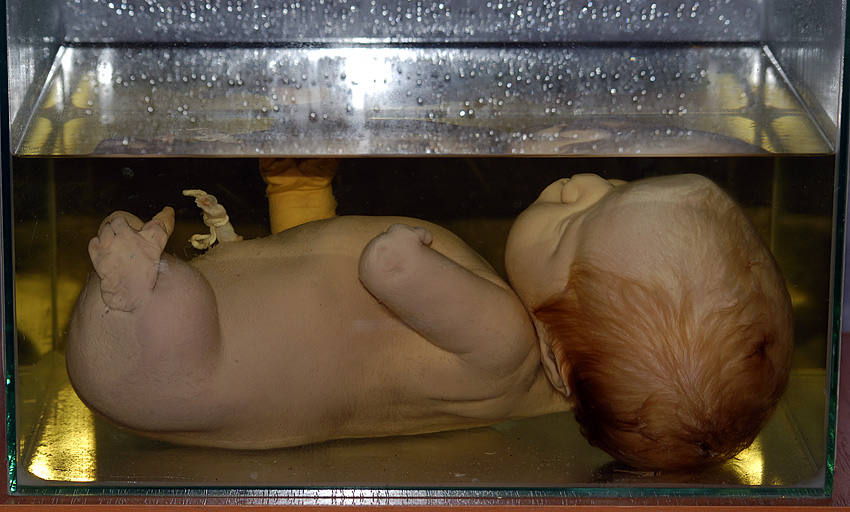 Причиняет вред вашему будущему ребенку
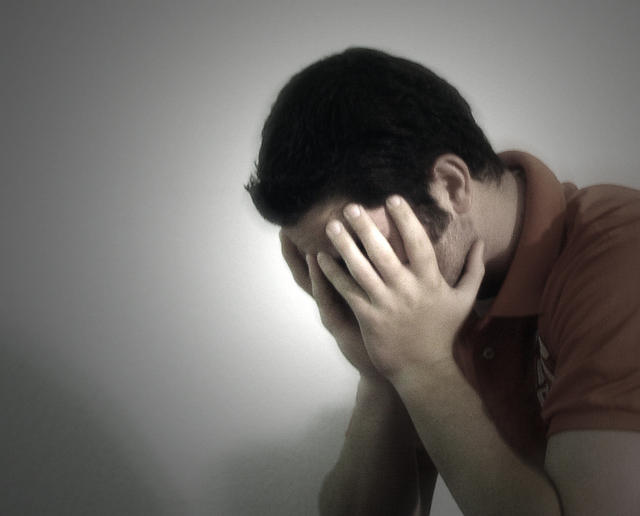 Является причиной импотенции
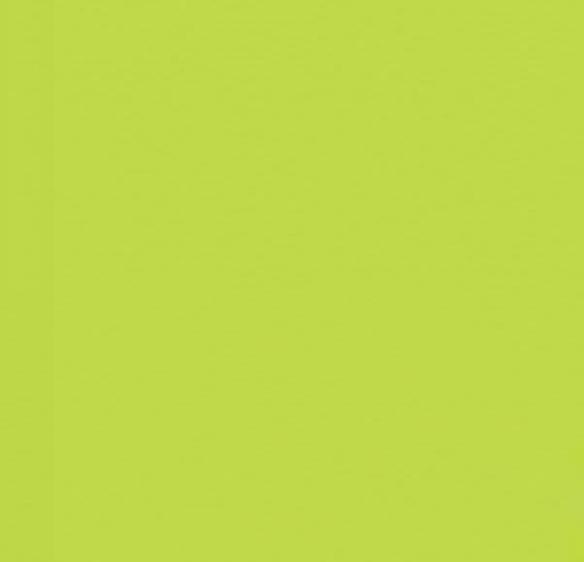 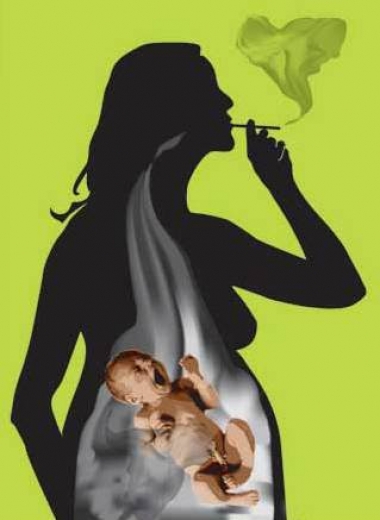 Вызывает бесплодие
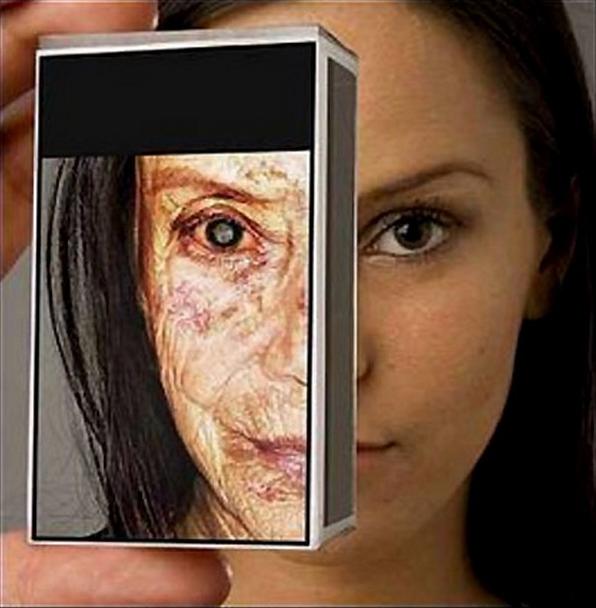 Вызывает старение кожи
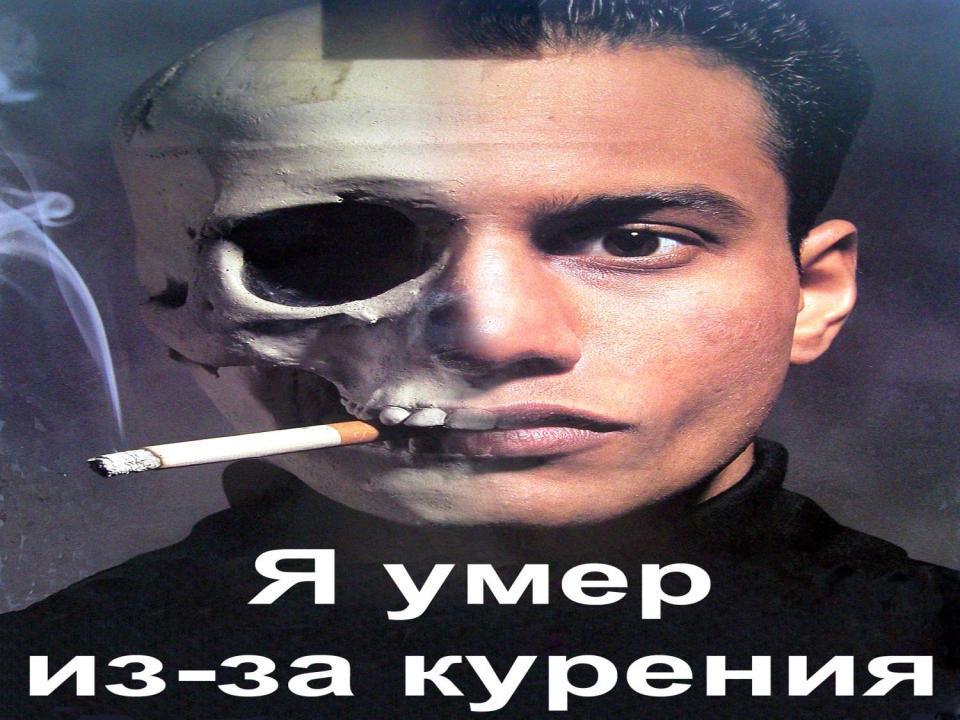 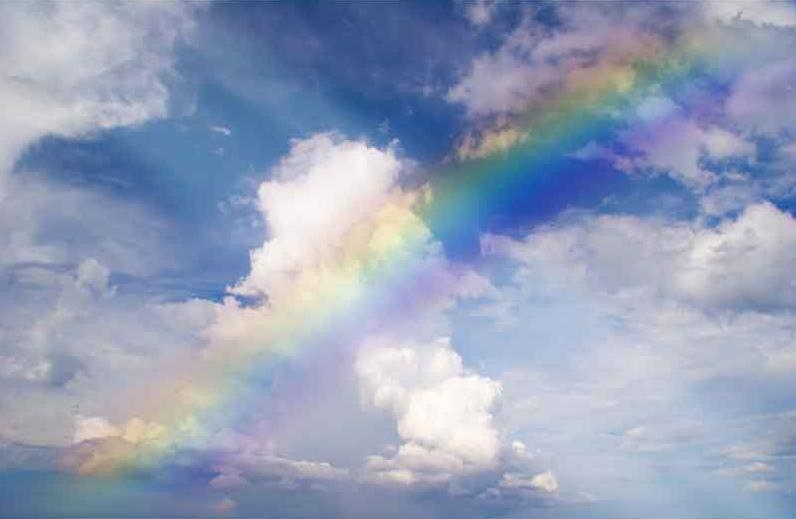 При условии, выкуривания 1 пачки сигарет, в сутки, стоимостью 27 рублей, вы потратите 6969 рублей за 5 месяцев. В год вы потратите 9526 рублей
Товары, которые можно приобрести на «прокуренные деньги».
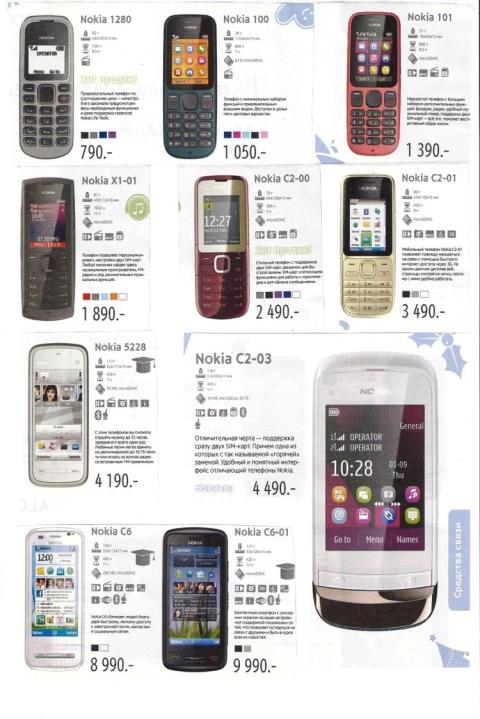 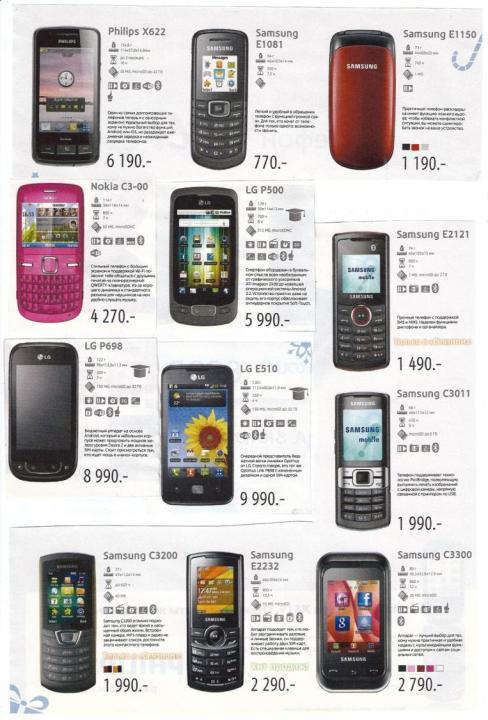 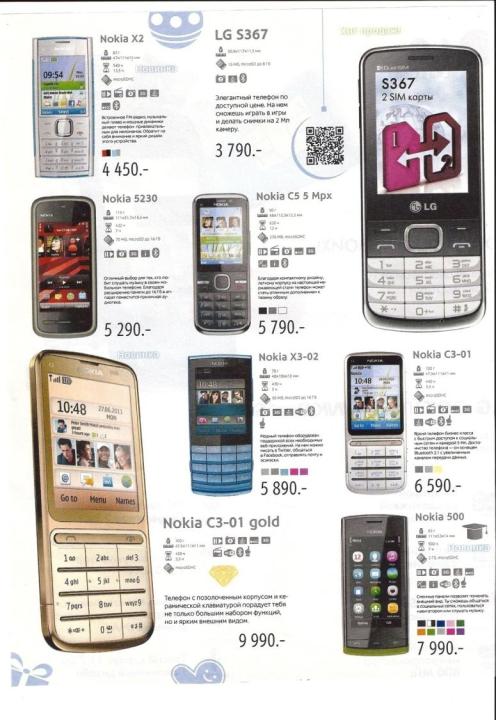 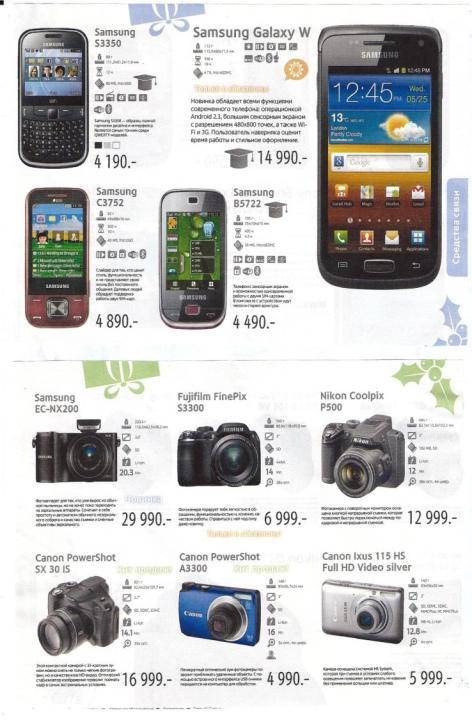 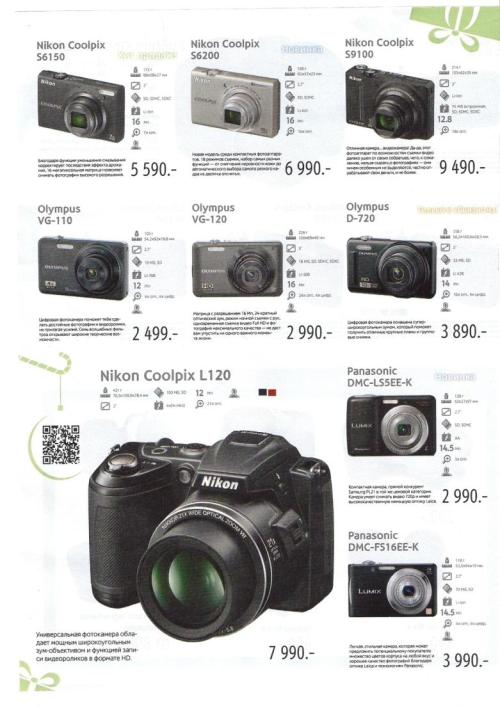 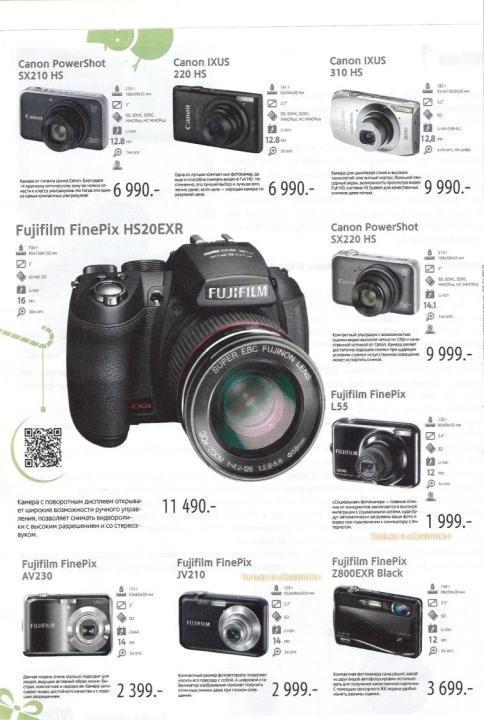 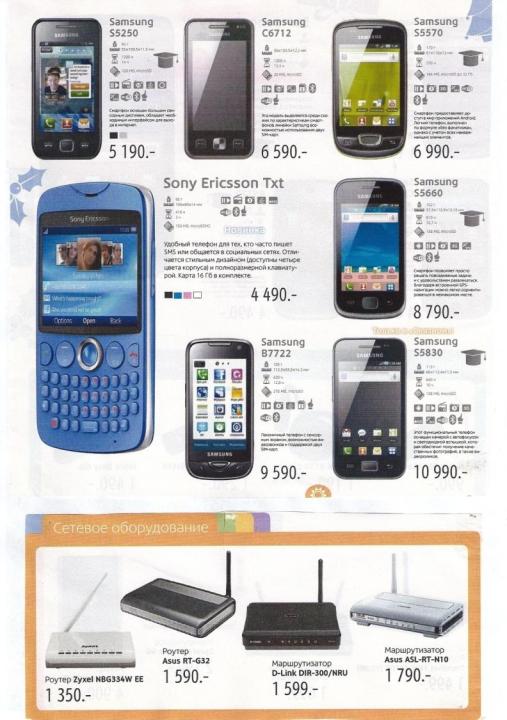 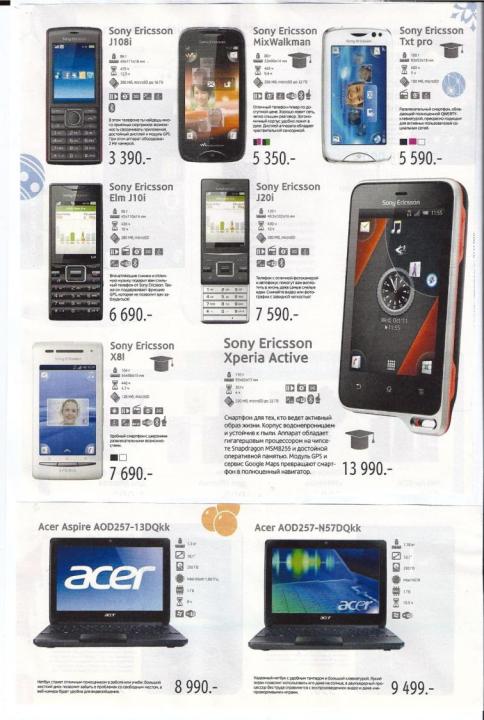 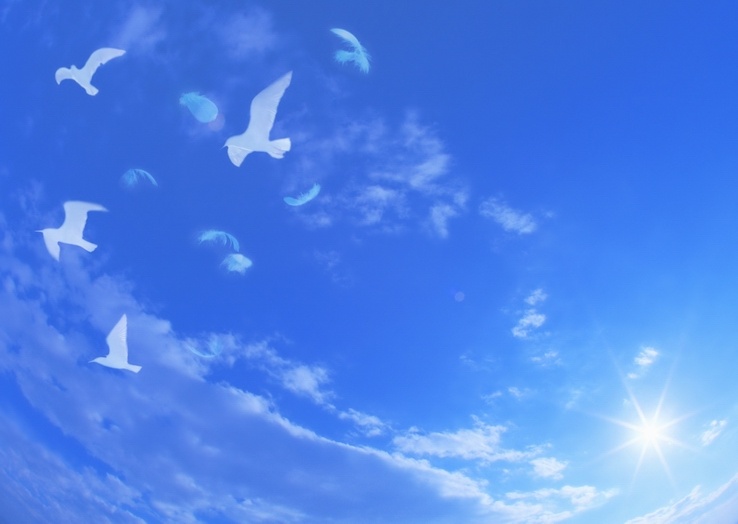 Вамвыбирать курить или некурить
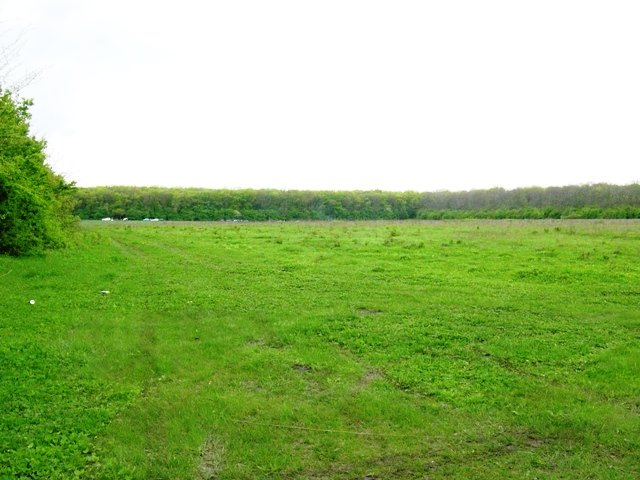 Благодарим за внимание
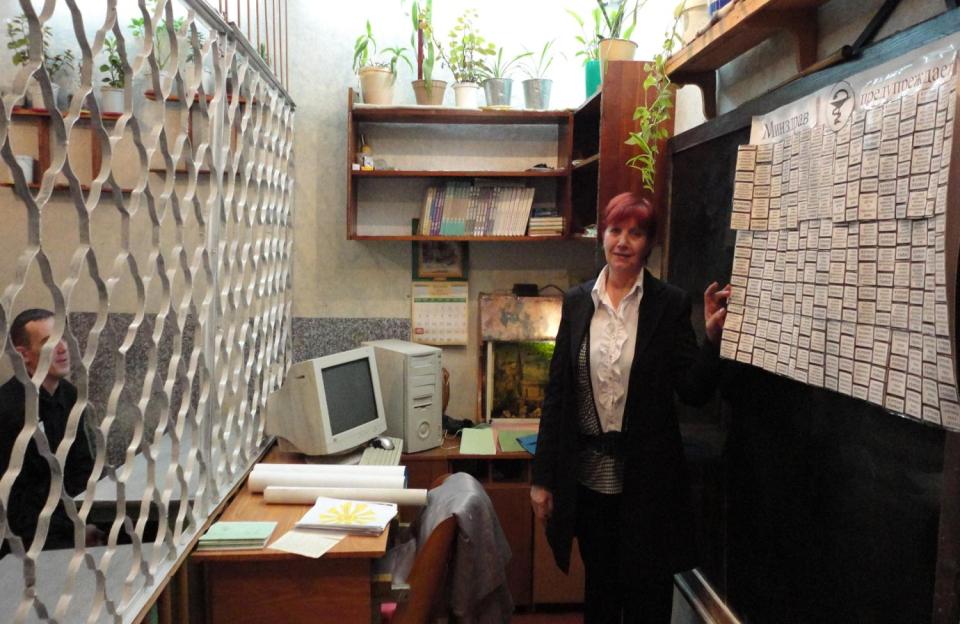